Welcome! Michigan Tech 
Supervisor Training
Part One: Services and Functions of Human Resources and Equal Opportunity Compliance and Title IX
‹#›
[Speaker Notes: Font: Calibri 
Titles Size = 44
Text Size = 28   
Secondary text = 24 

Welcome to Part One of the Michigan Tech Supervisor Training Series.  In Part One, we will cover the services and functions of Human Resources as well as Equal Opportunity, Compliance and Title IX.]
Supervisor Training Purpose
Equip participants with management/supervisory resources 
Provide details and updates on policies, procedures, and employment laws
Develop leadership competencies and skill sets

Why?
Proficiency in both technical and leadership skills is important for success
Effective supervisors increase employee motivation, communicate expectations, and ultimately increase organizational performance
‹#›
[Speaker Notes: The purpose of this supervisor training is to equip participants with management and supervisory resources, provide details and updates on policies, procedures and employment laws and to develop leadership competencies and skill sets.  Why is this important?  Proficiency in both technical and leadership skills is crucial to your success as a supervisor.  Effective supervisors increase employee motivation, communicate expectations, and ultimately increase organizational performance.]
Supervisor Training Sessions
Part One: Services and Functions of Human Resources and  
Equal Opportunity Compliance and Title IX 

Part Two: Day to Day Supervision

Part Three: Maximizing Performance
‹#›
[Speaker Notes: There will be 3 Supervisor Training Sessions.  Part One will cover the services and functions of human resources as well as Equal Opportunity, Compliance and Title IX.  Part 2 will cover Day to Day Supervision.  Part 3 will cover how to maximize performance.]
Today’s Agenda
Part One: Services and Functions of Human Resources and 
Equal Opportunity Compliance and Title IX 
Equal Opportunity Compliance and Title IX 
Overview of Functions
Human Resources
Employment Services
Academic Employment Services
Payroll Services
HR Information Services
Benefit Services
‹#›
[Speaker Notes: In today’s presentation,  we will give you an overview of functions of the Equal Opportunity, Compliance and Title IX Department and Human Resources.]
Equal Opportunity Compliance
and Title IX
(formerly known as Institutional Equity)


310 Administration Building
906-487-3310
www.mtu.edu/eo-compliance - www.mtu.edu/titleix 
eocompliance@mtu.edu - titleix@mtu.edu - adacoordinator@mtu.edu 

April 2022
‹#›
[Speaker Notes: This portion of the presentation will provide you with some basic information about the 
Equal Opportunity Compliance and Title IX department here at Michigan Tech 
which is formerly known as Institutional Equity



Font: Calibri 
Titles Size = 44
Text Size = 28   
Secondary tet = 24]
Mission
Strengthen Michigan Tech's commitment to
a just and respectful community that is accessible to
 all individuals and free from discrimination,
 harassment, and sexual misconduct
‹#›
[Speaker Notes: As you know, Michigan Tech takes a firm stand against prohibited discrimination, harassment, sexual misconduct, and retaliation.

The office of Equal Opportunity Compliance  and Title IX mission is 
to strengthen this commitment
to a just and respectful community
that is accessible to all individuals
and free from discrimination, harassment, and sexual misconduct.]
Fostering a culture of RESPECT
You are in a special position to model respectful, professional behavior, and you make an impact through the actions and interventions you take.
A culture of respect:
Treat one another with kindness, thoughtful consideration and respect, whether in person, on the phone, over email, or on social media
Be generous in attitude towards others
Encourage and support one another 
Do not tolerate unprofessional behavior
Thank others for speaking up. Ex: “You make a good point. Thanks for speaking up.”
‹#›
[Speaker Notes: Being a supervisor means that you are in a special position to model respectful, professional behavior, and you make an impact through the actions and interventions you take.

We ask that you, as a supervisor, work to foster a culture of respect and professional behavior in your area and in all the work you do.   

This means to 
Treat individuals with kindness, thoughtful consideration and respect, whether in person, on the phone, over email, or on social media.
Be generous in your attitude towards others.
Encourage and support one another. 
Do not tolerate unprofessional behavior and 
Thank others for speaking up.]
Compliance: Federal and State Nondiscrimination Laws and Regulations
Some of the laws and regulations include, but are not limited to:
Title VII of the Civil Rights Act of 1964
Title IX of the Education Amendments of 1972
Age Discrimination Act of 1975
Americans with Disabilities Act
Michigan Civil Rights Initiative
Executive Order 11246
Section 503 of the Rehabilitation Act of 1973
Vietnam-Era Veterans' Readjustment Assistance Act of 1974
‹#›
[Speaker Notes: This department has many roles …
and the first is to ensure compliance 
with federal and state non-discrimination and harassment laws …
….Some of these laws are listed on this slide…
which are implemented through University policies]
Equitable Practices
Michigan Tech complies with all federal and state equal employment opportunity laws in hiring and employment practices
These laws prohibit discrimination against an employee or job applicant based on protected status
We are required to take affirmative action to ensure all aspects of employment are fair, equitable, and free from discrimination
We are charged with reporting our efforts to the federal and state agencies, as well as to granting agencies such as NASA, NSF, and USDA
‹#›
[Speaker Notes: It is very important that all supervisors understand that Michigan Tech is a federal contractor and a state institution
which means we are obligated to follow these laws.  

As you know, Michigan Tech is an Equal Opportunity Educational Institution/Equal Opportunity Employer. 
This means that Michigan Tech complies with all equal employment opportunity laws in all of the hiring and employment practices. 
These laws prohibit protected class discrimination against an employee or job applicant.
We are required to take affirmative action to ensure all aspects of employment are fair, equitable, and free from discrimination.
And, we are charged with reporting our efforts to the federal and state agencies as well as to granting agencies such as NASA, NSF, and USDA.]
Equal Employment Opportunity Hiring
The University has regulatory requirements to recruit, attract, retain, and advance minorities, women, veterans, and individuals with disabilities. However, it is illegal to choose a candidate based on protected class identity. All hiring/selection processes must be based on job qualifications in a non-biased selection process. 
Examples: 
Review job advertisements to ensure use of the EEO statement 
Ensure voluntary self-identification is offered pre and post hire
Review reasons of non-selection of applicants 
Track and report on all hires for federal reporting
‹#›
[Speaker Notes: Human Resources is your lead for hiring processes. 
However Equal Opportunity Compliance and Title IX monitors certain employment practices to ensure compliance for the University 
For example, we have regulatory requirements to recruit, attract, retain, and advance minorities, women, veterans, and individuals with disabilities.
However it is illegal to choose a candidate based on their protected class identity; 
all hiring/selection processes must be based on job qualifications in a non-biased selection process. 

A few examples of how the area is involved in the hiring process includes: 
Reviewing  job advertisements to ensure the Equal Employment Opportunity statement is correct 
Ensuring that voluntary self-identification is offered pre and post hire
Reviewing reasons of non-selection of applicants 
And, tracking and reporting on all hires for federal reporting]
Example: Equal Opportunity “vs” Affirmative Action
Per affirmative action availability numbers, your department has a placement goal for hiring women and veterans so the search committee has worked hard to have a robust and diverse pool of candidates. 
You are now at the point of deciding between your final two most-qualified candidates for a position.  You say, “Well, we have a hiring goal for women, so let’s hire the woman.” You have now violated equal opportunity law by basing a hiring decision on a protected class status.  
Hiring goals are NOT quotas and you can not choose a candidate based on protected class identities; all hiring/selection decisions must be based on job qualifications.
‹#›
[Speaker Notes: Here’s a helpful example in illustrating equal opportunity and affirmative action.
Per affirmative action availability numbers, your department has a placement goal for hiring women and veterans, so the search committee has worked hard to have a robust and diverse pool of candidates. 
You are now at the point of deciding between your final two most-qualified candidates for a position. 
You say, “Well, we have a hiring goal for women, so let’s hire the woman.” You have now violated equal opportunity law by basing a hiring decision on a protected class status.  
Hiring goals are NOT quotas… and you can not choose a candidate based on protected class identities; all hiring/selection decisions must be based on job qualifications.]
Properly understood, 
Affirmative Action is designed to remove barriers to employment, thereby enhancing and promoting 
Equal Employment Opportunity
The goal of Affirmative Action is to ensure all individuals have equal access to employment. 

Equal employment opportunity refers to the legally protected right of all people to be evaluated on their ability and their potential to perform a job.
‹#›
[Speaker Notes: So….
The goal of Affirmative Action is to ensure all individuals have equal access to employment. 

Equal employment opportunity refers to the legally protected 
right of all people to be evaluated on their ability and their potential to perform a job.

The goal of Affirmative Action is to ensure all individuals have equal access to employment. 

Properly understood, Affirmative Action is designed to remove barriers to employment, 
thereby enhancing and promoting Equal Employment Opportunity.]
Protected Class
Work to ensure that employees, applicants, students, and visitors are not discriminated against or harassed in employment, educational programs, and activities on the basis of protected class
Protected class = Race, religion, color, national origin, age, sex, sexual orientation, gender identity, height, weight, genetic information, marital status, disability, and/or veteran status
‹#›
[Speaker Notes: And, when we say that we work to make sure that employees, applicants, students, and visitors are not discriminated against or harassed on the basis of protected class…
this is what we mean. …on this slide we list the protected classes. 
Please take a look at this list…we are all listed there…we all have a weight, an age, a race, a marital status, a gender, etc.
Everyone has the right to not be discriminated or harassed based on their identities]
Equal Opportunity Compliance Training
All new faculty and staff are required to complete an online prevention course that addresses harassment, discrimination, retaliation and sexual misconduct
Annually all current faculty and staff are required to complete an online Title IX course
Search Committee training is required for all those on hiring committees (more information on this later) 
Offer other optional training opportunities available by request
‹#›
[Speaker Notes: Next, Equal Opportunity Compliance and Title IX provides prevention training.
It is everyone's responsibility to work toward eliminating discrimination and harassment, and to do so, we all must be informed.
The hardships related to these issues have been well documented.
 Michigan Tech employees are often role models for peers and students to learn appropriate professional habits.
Your understanding of the issues and setting standards of conduct are essential.
 
So, all NEW faculty and staff must complete an online course that addresses harassment, discrimination, retaliation and sexual misconduct.
Also, an annual title ix online course is required for all employees…faculty and staff.
And Search Committee training is required for all those on hiring committees 
Many other training opportunities are listed on our webpage…and we are always happy to attend a departmental meeting to present information and answer questions.]
How to Get Assistance or Report a Concern
Report a Concern     www.mtu.edu/concern 
Equal Opportunity Compliance 
eocompliance@mtu.edu
906-487-3310     	
Admin 310 
https://www.mtu.edu/eo-compliance/
Public Safety and Police Services     906-477-2216
In emergency situations, call 911
‹#›
[Speaker Notes: If you, or someone you know that is affiliated with Michigan Tech, is experiencing harassment or discrimination, you can get assistance or make a report by completing the Report a Concern form at mtu.edu/concern, or contact our staff directly.  
You may also report this information to Public Safety and Police Services.
In emergency situations, please call 911.]
The Americans with Disabilities Act (ADA) and Workplace Accommodations
The ADA is a civil rights law prohibiting discrimination against individuals with disabilities
A workplace accommodation due to a disability is a modification or adjustment that enables an employee to perform the essential functions of their job
To request an accommodation, contact the ADA Coordinator or visit the Request an Accommodation webpage for more information

The Access and Disability Supervisor Success Series module outlines this in greater detail
‹#›
[Speaker Notes: Another area of EOC’s work is providing reasonable accommodations due to a disability for employees, in compliance with the Americans with Disabilities Act.
This law prohibits discrimination against individuals with disabilities and requires modifications or adjustments so that everyone can be provided with an equal opportunity in all areas of public life, such as school, jobs, transportation, etc.

A workplace accommodation is a modification or adjustment that enables an employee with a disability to perform the essential functions of their job.
To determine reasonable accommodations, you (or an employee that you supervise) will enter into an interactive process with the ADA Coordinator.
To start this process, contact the ADA Coordinator or visit the Request an Accommodation webpage for more information.
Please note that in the supervisor success training series there is a module that outlines this area in greater detail.]
Title IX
Title IX is a civil rights law that protects all of us from discrimination based on sex in educational programs and activities that receive federal financial assistance
Gender Based Discrimination (Gender Equity)
Discrimination Based on Pregnancy 
Sexual Harassment
Sexual Assault
Dating and Domestic Violence
Stalking
‹#›
[Speaker Notes: The Equal Opportunity Compliance and Title IX department is responsible for leading the Title IX compliance and initiatives at Michigan Tech.
Title IX is a Federal civil rights law that protects employees and students from discrimination based on sex/gender in education programs and activities that receive Federal financial assistance.
Under Title IX, discrimination on the basis of sex can include
Gender-discrimination
Discrimination Based on Pregnancy 
Sexual Harassment
Sexual Assault includes …  rape, fondling, incest, statutory rape
Dating and domestic violence, and 
Stalking]
Examples
Potential Title IX Policy Violations
Gender Discrimination: Making comments and/or decisions that emphasize gender specific traits
Sexual Harassment: Unwanted touching 
Pregnancy discrimination: Automatically excluding a pregnant student from a field experience lab. 
Any type of sexual violence
Inappropriate/Unprofessional Behavior 
Unwanted attention 
Telling an offensive sexual or gender related  joke 
Repeated unwanted requests for lunch, coffee, drinks, dates 
These could rise to a policy violation if it becomes a repeated behavior or action
‹#›
[Speaker Notes: Included on this slide are both potential policy violations to our University Title IX policy in addition to behavior that may not rise to the level of TIX, 
but is still inappropriate and unprofessional so it  must stop,  and can be addressed through our employee code of conduct. 

Potential Title Ix  Policy violations would include 

Gender Discrimination: Making comments and/or decisions that emphaszize gender specific traits
Sexual Harassment: Unwanted touching 
Pregnancy discrimination: Automatically excluding a pregnant student from a field experience lab. 
Any type of sexual violence 
These other examples should also not be tolerated, and are related to the categories of sexual harassment, 
Unwanted attention 
Telling an offensive sexual or gender related joke
Repeated unwanted requests for lunch, coffee, drinks, dates 
These could rise to a policy violation if it becomes a repeated behavior or action.]
Reporting Responsibility
Faculty and staff are strongly encouraged to report all allegations to the Title IX Coordinator.

Report all information that has been provided, but you should not attempt to investigate on your own.
Action is based on the complainant’s choices and a Formal Title IX Complaint is required to proceed to the formal grievance process or an informal resolution
‹#›
[Speaker Notes: All Michigan Tech Faculty and staff are strongly encouraged to report all allegations to the Title IX Coordinator. 
Report all information that has been provided, but you should not attempt to investigate on your own. 
The Title IX staff will take over once a report has been made.
Action is based on the complainant’s choices and a Formal Title IX Complaint is required to proceed to the formal grievance process or an informal resolution]
How to Get Assistance or Report
Report a Concern     mtu.edu/concern
Title IX titleix@mtu.edu     906-487-3310     Admin 310 
Public Safety and Police Services     906-477-2216
In emergency situations, call 911
‹#›
[Speaker Notes: You can get assistance or report a concern by completing the Report a Concern form at mtu.edu/concern, or contact the title ix staff directly via email or phone. 
You may also report this information to Public Safety and Police Services.
In emergency situations, call 911]
Confidential “vs” Private
Inform the student/employee you are a private resource, not a confidential resource, before they reveal something that they may want to keep confidential
Private  = you will tell only need-to-know people
Confidential =  is not telling anyone at all 
Promising confidentiality is a promise you may not be able to keep, for example you may need to reveal info for health and safety reasons
Assure them that you want to be supportive, but if they do not want the incident(s) to potentially be reported then they should make an appointment with a confidential resource
‹#›
[Speaker Notes: If someone comes to you with an issue, you should explain to the student or employee that you are not a confidential resource, you are a private resource, before  they reveal something that they may want to keep confidential.
If a person begins talking about the incident(s) with no warning, interrupt politely and  immediately inform them that the conversation cannot be considered confidential. 
Private means you will tell only need-to-know people.
Confidential means not telling anyone at all… 
Promising confidentiality is a promise you may not be able to keep….for example you may need to reveal information for health and safety reasons. 
Assure them that you want to be supportive, but if they do not want the incident(s) to potentially be reported then they should make an appointment with a confidential resource.]
Supervisors
Duty to Stop Unprofessional Behavior 
Keep a pulse on your environment and be proactive
Address behavior as soon as you see warning signs 
You could be held responsible if you have knowledge of problematic or prohibited behavior and fail to remedy it
Employee Code of Conduct – University Policy 6.05

Do Not Retaliate
‹#›
[Speaker Notes: As a supervisor 
You have a duty to stop unprofessional behavior.
     And, you have a duty to keep an eye on your environment and be proactive if issues arise.
    You do need to address behavior when you see warning signs rather than letting it become a bigger issue 
      You could be held responsible if you have knowledge of problematic or prohibited behavior and fail to remedy it.
The Employee Code of Conduct is a helpful policy to understand what behavior is expected at Michigan Tech.

Do not retaliate. Retaliation is expressly prohibited by the University. Retaliation is engaging in adverse action against any party involved in a complaint.
Retaliation can take many forms, including but not limited to threats, intimidation, pressuring, demotion, and/or continued harassment.]
Everyone has a role in prevention
If you’re not sure if the behavior or comment is appropriate, don’t do it or say it
Don’t ignore inappropriate behavior; speak up
Interrupt the situation so it doesn't continue
Enlist coworker(s) to assist you and tell the harasser to stop
Let your supervisor know and/or seek assistance from EOC/Title IX
You can file a complaint for yourself, someone else, or anonymously
‹#›
[Speaker Notes: In wrapping up this segment of the presentation,
A few brief things to mention…
Please help us build a strong Community here at Michigan Tech. 
Everyone has a role in prevention.  
 
Most importantly  - Don’t ignore inappropriate behavior;
please speak up, if you feel safe to do so,
and tell the harasser to stop.]
Helpful Policies and Resources
The Employee Code of Conduct establishes general principles for professional conduct by University employees and volunteers. These principles have been derived from applicable laws and regulations, University policies and procedures, contractual and grant obligations, and principles of ethical conduct.
Equal Opportunity Compliance and Title IX web pages 
The Consensual Relations policy outlines prohibited conduct that includes participating in evaluations and decisions related to any aspect of employment or education of a student or employee with whom the faculty or staff has any intimate or sexual consensual relationship.
Minors Involved in University-sponsored Programs or Programs Held in University Facilities. This policy applies to all departments, units and areas of the University, and all members of the University community (faculty, staff, and students) who may work or interact with individuals under 18 years of age who are participating in University-sponsored Programs, regardless of whether on or off campus.
The Volunteer Policy  is designed to enable the University to accept volunteer service, reduce volunteer risk, and protect the interests of the University, its volunteers, and the community it serves. This policy applies to the participation and activities of any individual acting as a volunteer on behalf of and under the supervision of Michigan Tech.
The Conflict Resolution Network is a helpful university resource. This is a team of University faculty and staff that provide a variety of resolution options to guide faculty, staff and students in managing and resolving conflict through a variety of conflict resolution options. 
Equal access for individuals with disabilities is vital and MTU makes every effort to remove barriers from our programs and facilities. In the event someone encounters a barrier such as an inoperative elevator, blocked access ramps, water or ice accumulations, or inappropriate use of designated accessible parking spaces, you can help us identify them by submitting a Report a Barrier form. This form can also be found on the Report a Concern web page.
‹#›
[Speaker Notes: Lastly, this slide is a resource for you …it has a lot of text, but includes information of some helpful policies and resources that you may want to review after you complete this presentation.   Please click on any of the links above to further your knowledge and understanding of the policies here at Michigan Tech.]
Equal Opportunity Compliance 
and Title IX 
www.mtu.edu/eo-compliance
310 Administration Building 
906-487-3310 
eocompliance@mtu.edu 
titleix@mtu.edu 
adacoordinator@mtu.edu
‹#›
[Speaker Notes: In closing out this part of the presentation…if  you need assistance, please visit the website or feel free to contact us via phone, email or stopping by our office.]
Human Resources
Staff Employment Services
Academic Employment Services
Payroll Services
HR Information Services
Benefit Services
‹#›
[Speaker Notes: The next part of the presentation will cover our Human Resources Department.  There are 5 separate service departments within Human Resources:  Staff Employment, Academic Employment, Payroll Services, Human Resource Information Services, and Benefit Services.  We will go over each section in detail.]
Staff Employment Services
Catherine Burns, Manager of Staff Employment
Megan Goke, HR Generalist
Laura Baril, Administrative Aide
www.mtu.edu/hr/
Human Resources, Lakeshore Center 2nd Floor
906-487-2280
‹#›
[Speaker Notes: This slide shows who the contacts are for Staff Employment Services.]
Staff Employment Services
Staff Hiring, Status Changes, & Processing 
Staff (Union & Non-Union), 
Short-Term/Casual Employees (Temps)
Progress Reports and Performance Management
Unions – Contract negotiations, Grievances, Contract administration
Classification (Exempt/Non-Exempt)
Compensation
Benchmarking
Independent Contractors
‹#›
[Speaker Notes: Staff employment services handles staff hiring, status changes, and processing of employees, progress reports, and performance management.  Staff employment is the lead for contract negotiations, grievances, and contract administration with the unions on campus.  Other services they provide are classification of employees to exempt/non-exempt, compensation including benchmarking and independent contractors.  Benchmarking can be completed to assess salaries for market equity, job posting, and/or possible promotion.]
Search Committee Training
Staff Hiring Process Training Program
To be completed every 4 years
5 part course covers best practices and legal aspects of conducting a dynamic search
Staff Legal Aspects Refresher 
Reviews the Legal Aspects section of the Staff Hiring Process Training Program
Completed each time someone serves on a search committee (but not more than once per year)
Faculty Diversity Literacy Training (DLOW) and Faculty Legal Aspects
To be completed every 4 years
Focuses on understanding, recognizing, and responding to unconscious bias 
Covers best practices in faculty hiring
Faculty Legal Aspects Refresher
Completed each time someone serves on a search committee (but not more than once per year)
‹#›
[Speaker Notes: All search committee members must be trained prior to serving on a search committee. 
The staff hiring process training program is a 5 part course that covers best practices and legal aspects of conducting a dynamic search and must be completed every 4 years.  A refresher course is required after the initial training program.  The refresher course reviews the legal aspects section of the Staff Hiring process and must be completed each time someone serves on a search committee, but not more than once per year.  

Faculty Diversity Literary Training and Faculty Legal Aspects focuses on understanding, recognizing, and responding to unconscious bias and also must be completed every 4 years.  It covers best practices in Faculty Hiring.  A refresher course must be completed each time someone serves on a search committee, but not more than once per year.]
Huskies New Employee Orientation
All new employees will attend Huskies New Employee Orientation 
    Orientation Includes:	
Completing new hire paperwork
Receives M#, User-ID (email), University ID card, and parking pass
Safety Training, Anti-harassment and Title IX information, and Annual Data Security Overview
Safety on campus  
Michigan Tech Traditions 
Campus Wellness Initiatives
And more
Human Resources also provides an onboarding checklist for new staff for all departments
‹#›
[Speaker Notes: New employee orientation is a streamlined way to welcome and assist new employees into their new position at Michigan Tech.  This onboarding process allows us to ensure employees have completed all necessary trainings required of Michigan Tech employees:  Safety, Anti-harassment, Title IX and Data Security.  Employees are assisted with their new hire paperwork, given an overview of Banweb and the basic Benefits and Wellness opportunities offered by Michigan Tech, get their employee IDs and parking passes.  Speakers from multiple departments across campus present including: Library, Public Safety, Diversity, Equity, Inclusion and Sense of Belonging, Student Leadership and Involvement, and Lean.]
Employment Services Representatives
Each department on campus has an Employment Services Representative who will work with them for all hiring and employment needs

Representatives include:
Renee Ozanich 
Provost and Vice President for Academic Affairs
Department Chairs, all Faculty and Postdoctoral Scholars
Catherine Burns
CFO & Sr. Vice President for Administration
Vice President University Relations & Enrollment
Dean of Students and Vice President for Student Affairs 
Vice President for Advancement & Alumni Engagement
Athletics

Megan Goke
Provost and Vice President for Academic Affairs (Staff Only)
Vice President for Research
‹#›
[Speaker Notes: This slide lists the Employment Services Representative for each area on campus.  The blue link is also clickable with more detailed information regarding employment representative service areas.  This information is also found on the HR website.]
Employee Progress Reports
Why are they important?
Three (3) progress reports submitted to Human Resources
Our Goal: Eliminate completion by default
Probation Periods:
Non Union Employees: 270 days
AFSCME Employees: 120 days
POA Employees: 270 days
UAW Employees: 90 days

Progress Report Non-Exempt or Union Employees
Progress Report Exempt Employees
‹#›
[Speaker Notes: Employee progress reports are important because they allow the supervisor time to assess whether an employee’s skills, performance, and reliability fit the requirement for the position and merit continuation of university employment.
It also allows the supervisor and employee to address issues or concerns early and allows the supervisor a chance to relay expectations and the employee to ask questions regarding those expectations. 

Supervisors are responsible for completing 3 reports for each employee during their probationary period.   New employees at Michigan Tech are offered a choice at hire of whether they wish to be an at will employee or a satisfaction employee.  It is important to note that while new employees are on probation, they are considered at will employees.  After completing the probationary period, they are then considered either at will or satisfaction depending on their choice at orientation.  

Reminder emails will be sent to the supervisor of record and additional reminders may be sent from an employment representative.   It is the goal the university for the supervisor to meet with the probationary employee, complete and submit the reports to HR so that no employee completes probation by default.  If you have any questions, please contact HR.]
Performance Management
Initial goal setting and discussion
Mid-Year check in to discuss progress or edit goals
Self-assessment completed by employee
Year-end review
Competency discussion
New Hire & Transfer Employees
Timeline
April 15 - April 14
https://www.mtu.edu/hr/current/performance/
‹#›
[Speaker Notes: Performance Management starts with initial goal setting and discussions.  There is a mid year check in October to discuss progress and/or edit goals.  A self assessment should be completed by the employee in March with the year end review and competency discussion being completed on or before April 14th with signed forms being sent to HR after completion.  It is important to note that employees who complete probation on or before the mid year check in which is October 15 are expected to have their performance management submitted by the following April.  Employees who transfer to a new position follow the same guidelines as a new employee in regards to performance management.  If they complete their probationary period before October 15, the transferred employee would also have to have a performance management assessment completed by the following April.  Performance management only applies to non-union, non-faculty, regular staff.]
Employee Status Changes
Most employee changes are processed via the Employee Status Change form  
EPAFs are used for index changes, time entry changes, and ending an employee job (not for job transfers)*
*Supervisor changes are made using the Employee Status Change Form.  Time Entry changes (EPAFs) do not change the supervisor.
Employee Terminations and Transfers
Termination Checklist (linked to checklist)
Used to off-board someone from a position
Reduce exposure to data and security risk
Maintains data for accurate employee reporting\
To Terminate a job, please make sure to submit a EPAF
‹#›
[Speaker Notes: Most employee changes are processed via the Employee Status Change Form aka the gold form.   Please click the link to look over this form to see the types of employee changes it covers.

EPAF’s are used for index changes, time entry changes, and ending an employee job and is NOT for job transfers.  
Supervisor changes are made using the employee status change form aka the gold form.  Time entry changes which use EPAF’s do not change the supervisor.

The termination checklist is used to off-board someone from a position.  It helps reduce exposure to data and security risks as well as maintains data for accurate employee reporting.  When an employee separates, it is the supervisor’s responsibility to complete the termination checklist particularly the termination EPAF.]
FLSA Classification Definitions
For most employees, whether they are exempt or nonexempt depends on 
How much they are paid (current threshold $684 per week)
What kind of work they do 

Classification is determined by your Employment Services Representative based on the job description
Exempt employees are not paid overtime
Overtime pay is due to all non-exempt employees
For all hours actually “worked” over 40 in a workweek
At rate of 1.5 times employee’s “regular hourly rate” of pay
‹#›
[Speaker Notes: For most employees, whether they are exempt or non-exempt depends on how much they are paid and what kind of work they do.  The exempt/non-exempt classification is made by staff employment representatives based on the job description submitted by the department.  

Exempt employees are not paid over time.  Overtime pay is due to all non-exempt employees.  It is for all hours actually worked over 40 in a regular work week at a rate of 1.5 times the employees regular hourly rate of pay.]
Independent Contractors
An individual or sole proprietor who is contracted to perform work for the university utilizing their own methods
The independent contractor is normally engaged in an established business, trade or profession.  
Is treated differently with respect to tax withholdings, employee benefits and payment methods.  
Independent Contractor Questionnaire (ICQ) assists in determining whether individuals performing services should be hired as an employee or an independent contractor
Must be submitted and approved by HR before any work is performed
‹#›
[Speaker Notes: Emily

Mistakenly classifying an employee as an independent contractor can result in significant fines and penalties. 
Independent Contractor Questionnaire (ICQ) to assist in determining whether individuals performing services should be hired as an employee or an independent contractor. 

It is important that the Questionnaire is filled out completely and sent to HR, and approved prior to any work being done. If there are any questions feel free to contact HR.]
Academic Employment Services
Renee Ozanich, Manager of Academic Employment
Madeline Mercado Voelker, Senior Immigration & Visa Services Specialist
Lori Hardyniec, Administrative Aide
www.mtu.edu/hr
Human Resources, Lakeshore Center 2nd Floor
906-487-2280
‹#›
[Speaker Notes: slide updated 5/27/22]
Academic Employment Services
Support/Liaison for Provost and Academic Departments

Searches/Postings for Faculty, Department Chairs and Postdocs

Promotion & Tenure Process and Faculty Review

Employee Status Changes

Summer Teaching, Research, and other Services

Immigration Services
‹#›
[Speaker Notes: Our Academic Employment Services Office offers support for the provost and academic departments, posts all faculty, department chairs and postdocs positions, oversees the promotion and tenure process, does faculty reviews, processes employee status changes, assists with summer teaching, research, and offers immigration services.]
Academic Employment Services
Searches/Postings for Faculty, Department Chairs and Postdocs
Advise and assist search committees on hiring steps

Promotion & Tenure Process and Faculty Review
Work in conjunction with the provost’s office on facilitating faculty reviews

Hiring, Status Changes, & processing of those requests
‹#›
[Speaker Notes: *The Faculty, Department Chairs, and Postdoc hiring process starts with Academic Employment Service.  They work alongside the provost’s office to ensure departments are following the process.  They ensure all reviews are complete and ready for the Provost’s office, following the established timeline.
*Academic employment services advise and assistant search committees on hiring steps - from getting approvals, posting the job, to interviewing, sending offers and closing the search.
* Academic Employment is the connection/Liaison between academic departments and the provost’s office pertaining to employment matters.  Forms that require the provost’s signature flow through AE for a compliance check to ensure all information is provided before it gets to the provost.]
Academic Employment Services
Summer Teaching, Research, and other Services
EPAFs are used for regular faculty to receive summer pay

Immigration Services
Oversees and provides immigration services for faculty including family members
‹#›
[Speaker Notes: *Academic Employment services reviews, tracks and approves all summer pay EPAFS.  
*Academic Employment Immigration services ensures current and new employees are compliant with work authorizations.  Immigration Services works with faculty to obtain green cards.]
Payroll Services
www.mtu.edu/hr/
Human Resources, Lakeshore Center 2nd Floor
906-487-2130
payroll@mtu.edu
‹#›
Payroll Services
Payroll Services oversees all University payroll and time reporting for faculty, staff, and student employees.  Our goal is to provide timely and accurate payroll services in accordance with all applicable laws and policies.
‹#›
[Speaker Notes: Payroll Services oversees all University payroll and time reporting for faculty, staff and student employees.  Our goal is to provide timely and accurate payroll services in accordance with all applicable laws and policies.]
Payroll Services
Tax Withholdings
Time/Leave Reporting
Deductions 
Involuntary - Garnishments
Voluntary - Parking
W-2 Forms
Labor Reallocations
‹#›
[Speaker Notes: Payroll services include tax withholdings, time and leave reporting, involuntary and voluntary deductions, W-2 forms and labor reallocations.]
Tax Withholdings
Federal and State income tax withheld from employees' wages and paid directly to the government by the employer

Employees who live and/or work outside of Michigan
Need to be reviewed for tax withholding as well as unemployment and workers comp purposes
In most situations, withholding is for the state in which the employee works
‹#›
[Speaker Notes: Tax withholdings include both federal and state taxes withheld from employees’ wages and paid directly to the government by the employer.  Employees who live and/or work outside of Michigan need to be reviewed for tax withholdings, unemployment, and workers compensation.  In most situations, tax withholding is for the state in which the employee works.]
Time Entry Methods
Four Types of Time Entry:
Payroll (paper) Time Entry (Individual and Organizational)
Web Time Entry 
Department Time Entry
Time Clock Plus
Deadlines: Time submission – noon Monday, Approval – 5 pm Monday
‹#›
[Speaker Notes: There are 4 types of time entry available on campus:  Payroll paper time entry, web time entry, department time entry and Time clock plus. It is important to note that the deadline to submit your timesheet is Noon on Monday and all timesheet approvals must be done by 5 p.m. on that same Monday.]
Time Reporting
Departmental responsibility includes maintaining effective systems of monitoring to ensure the accuracy of its payroll
Payroll Services Standard Practice Guide:
This guide standardizes the payroll procedures and internal controls that should be applied by departments for paying all employees.  Compensation represents the largest expense of the University, approximately $5,000,000 per pay period.

Payroll Services Standard Guide
‹#›
[Speaker Notes: It is each department’s responsibility to maintain effective systems of monitoring to ensure the accuracy of its payroll.  By clicking on the link below, you will find the Payroll Services Standard Practice Guide.  This guidebook standardizes the payroll procedure and internal controls that should be applied by the departments for paying all employees.]
Leave Reporting/Exception Time
Leave Reporting
Does not allow negative balances

Will take from other leave balances if available
Sick > Personal > Vacation > Doc Pay

Personal > Vacation > Doc Pay

Vacation > Personal > Doc Pay
‹#›
[Speaker Notes: It is important to note that leave reporting does not allow negative balances.  It will take from other leave balances if they are available.]
Important tips
Meet deadlines
Deadlines Affecting Payroll Processes
Review and approve all time worked, for pay period in which work occurred
Contact Payroll Services with questions
‹#›
[Speaker Notes: Please make sure to meet all payroll deadlines including reviewing and approving all time worked for the pay period in which the work occurred.  The link above highlights the important deadlines critical to ensuring that the payroll process goes smoothly.  Please contact payroll services with any questions.]
HR Information Services
Jim Harden, Manager, HR Information Systems
Jess Palek, HR Coordinator
Michelle Reed, Administrative Aide
www.mtu.edu/hr/
Human Resources, Lakeshore Center 2nd Floor
906-487-2280
hris-l@mtu.edu
‹#›
About HRIS
How can HRIS assist you?
Human Resource data access (banner, reports)http://www.mtu.edu/banner-reporting/banner/access-support/
Develop department specific reports on employee / earnings data
Generate mass emails
Train and support Electronic Personnel Action Forms (EPAF)
http://www.mtu.edu/hr/supervisors-admins/epaf-resources/
‹#›
[Speaker Notes: The HRIS department provides data access, has the ability to develop department specific reports on employee/earnings data, generates mass emails and train and supports EPAF documentation.]
Benefit Services
Joanne Chalgren, Manager of Benefits Services
Allison Sturos, Benefits Specialist
Human Resources, Lakeshore Center 2nd Floor
906-487-2517
benefits@mtu.edu
‹#›
Benefit Services
Medical Plans
PPO and HDHP
Health Savings Acct. 
Flexible Spending Accounts
Wellness Programs
Husky Health
Smoking Cessation
Wondr Health
Retirement Programs
MPSERS
Matching Retirement Plans
RSVP (Retiree Supplemental Voluntary Program)
Retiree Insurance
‹#›
[Speaker Notes: The Benefits Office can assist you with better understanding your medical, dental and vision plans and also learn more about contributing to your Health Savings Accounts and reimbursing your Flexible Spending Accounts.  We also work with TIAA Cref and Fidelity to help you plan and prepare for retirement by supporting you with contributing to your retirement accounts.  The Benefits Office also supports retirees with transitioning to retirement by offering a retiree insurance option and the Retiree Supplemental Voluntary Program.  At Michigan Tech we want our employees to stay healthy so we support the Husky Health Program which is a checklist you complete through the year of your health related activities that can earn you up to $450 to use on health related areas.  We also offer a free smoking cessation programs through Blue Cross for those employees who may need support or medication to assist while trying to quit tobacco products.   Wonder Health is our free Weight Loss program that is offered twice yearly to employees.  Information about Wondr Health will be advertised in Tech Today.]
Did you know we also handle?
Educational Benefits
Benefit Exit Meetings
Time-Off Policies 
Student Insurance
Workers Compensation
‹#›
[Speaker Notes: Please contact our office if you have any questions about time off, student insurance, worker’s compensation,  educational benefits or need to schedule an exit meeting.]
Types of Leaves of Absence
Medical Leave - Family Medical Leave Act (FMLA)
Sick leave
Short-term Disability
Long-term Disability
Parental Leave 
Military Leave
Personal Leave
Professional Development Leave
Entrepreneurial Leave
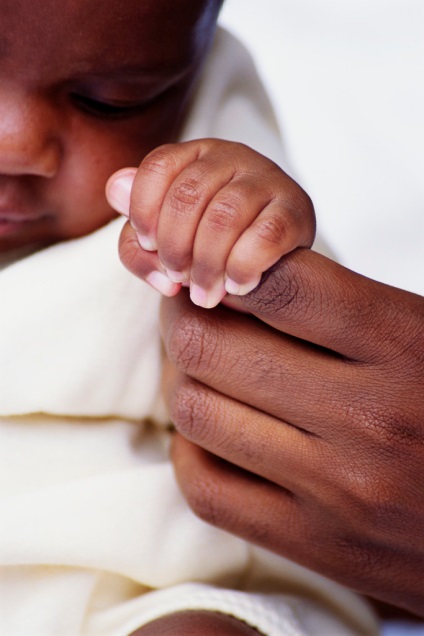 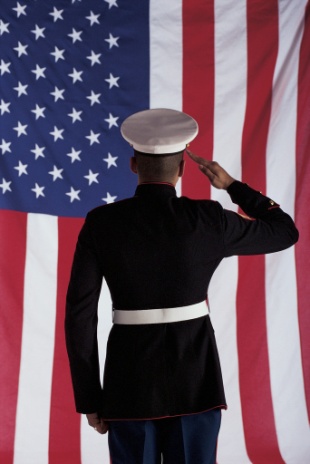 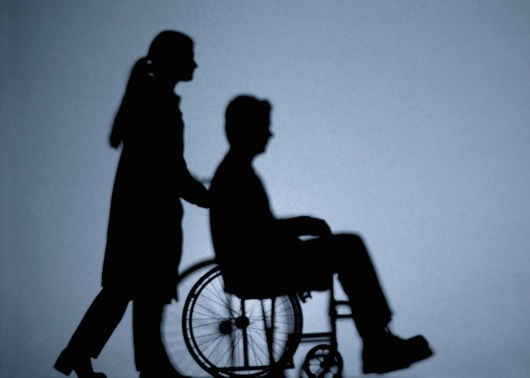 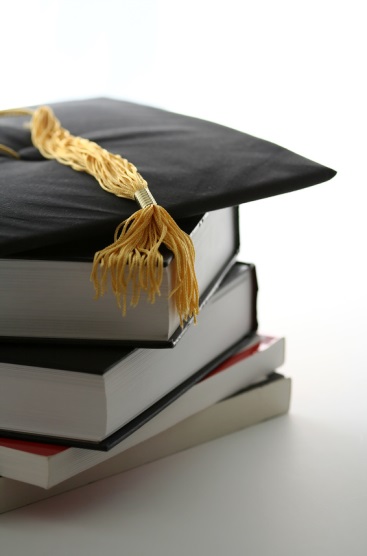 ‹#›
[Speaker Notes: Please contact our office should you have a need to be on any type of extended leave.  We can guide you through the process and make sure all is done correctly.]
Family Medical Leave Act (FMLA)
What you need to know:
Employee Eligibility
What does FMLA provide?
Protections Under FMLA
Responsibility of:
Employee
Supervisor
Employer
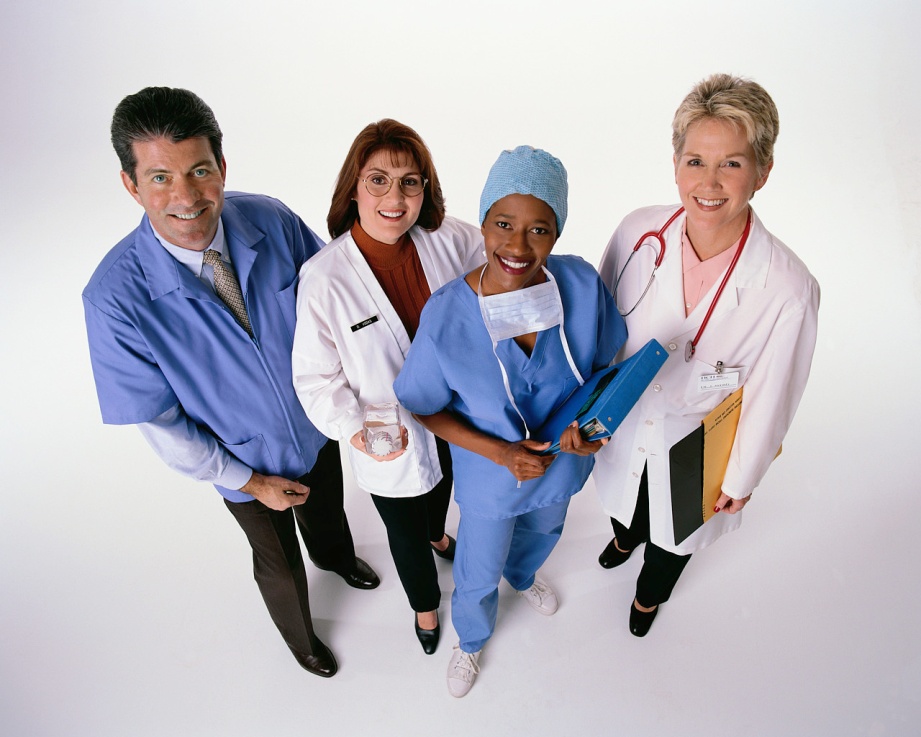 ‹#›
[Speaker Notes: Family Medical Leave Act-FMLA is protected leave time for up to 12 weeks a year for any of the following:  the birth of a child, placement of an adopted/foster child, care of an employee’s spouse child or parent with a serious health condition, or leave for a serious health condition.  In order for employees to qualify for the Family Medical Leave Act (FMLA) employees must have worked 1250 hours during the 12 months prior to the start of leave and have worked for Michigan Tech for 12 months.]
Employee submits written request for leave to supervisor
Approval from Benefit Services sent to employee; copied to supervisor
Leave of Absence Process
Documents (& other pertinent info) sent to Human Resources
Follow up or extension requests forwarded to Human Resources
Supervisor completes Status Change Form (gold) with 2-deep signature*
* For Parental and Academic leaves
‹#›
[Speaker Notes: What an employee needs a leave of absence it’s important to follow the workflow outlined here.  It’s helpful to contact Benefit Services so we can assure procedures are being followed]
Supervisor Responsibilities for LOA
Obtain a written request for leave from the employee, regardless of the type of leave, if possible. 
It may not always be possible if medical emergency
It should include their start date and return date if known and reason for leave
Forward the leave request along with an Employee Status Change Form, if applicable, to Benefit Services
‹#›
[Speaker Notes: Provided by Karen Hext]
Supervisor Responsibilities for LOA
Requests for Medical Leave of Absence must be forwarded to Benefit Services within 3 days of receipt
By law, Human Resources has 5 days to respond to the employee to let them know if they are eligible for FMLA  
Medical leave requests to the supervisor do not need to be specific as to diagnosis or reason (this is protected information and it's Benefit Services responsibility to obtain the medical nature)
Reference contracts as applicable
Contact Benefit Services with questions
Benefit Services will copy the supervisor on letters to employee
‹#›
[Speaker Notes: Provided by Karen Hext]
Parental Leave
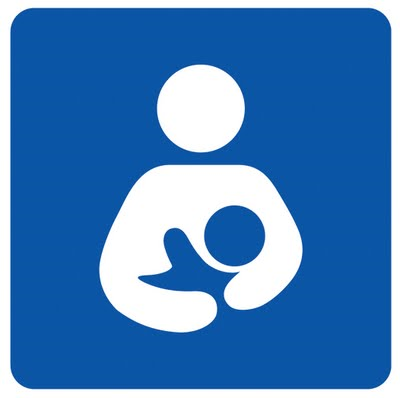 Employee eligibility
Full 6 weeks paid time or part-time return to work
Time paid is centrally funded and does not get charged to department.
‹#›
[Speaker Notes: NOTE:  This is not called maternity leave any longer]
Sick Leave Policy
Amount of sick days available.
When does FMLA come into play?
Can you require physician documentation?
What if employee is off an extended period of time?
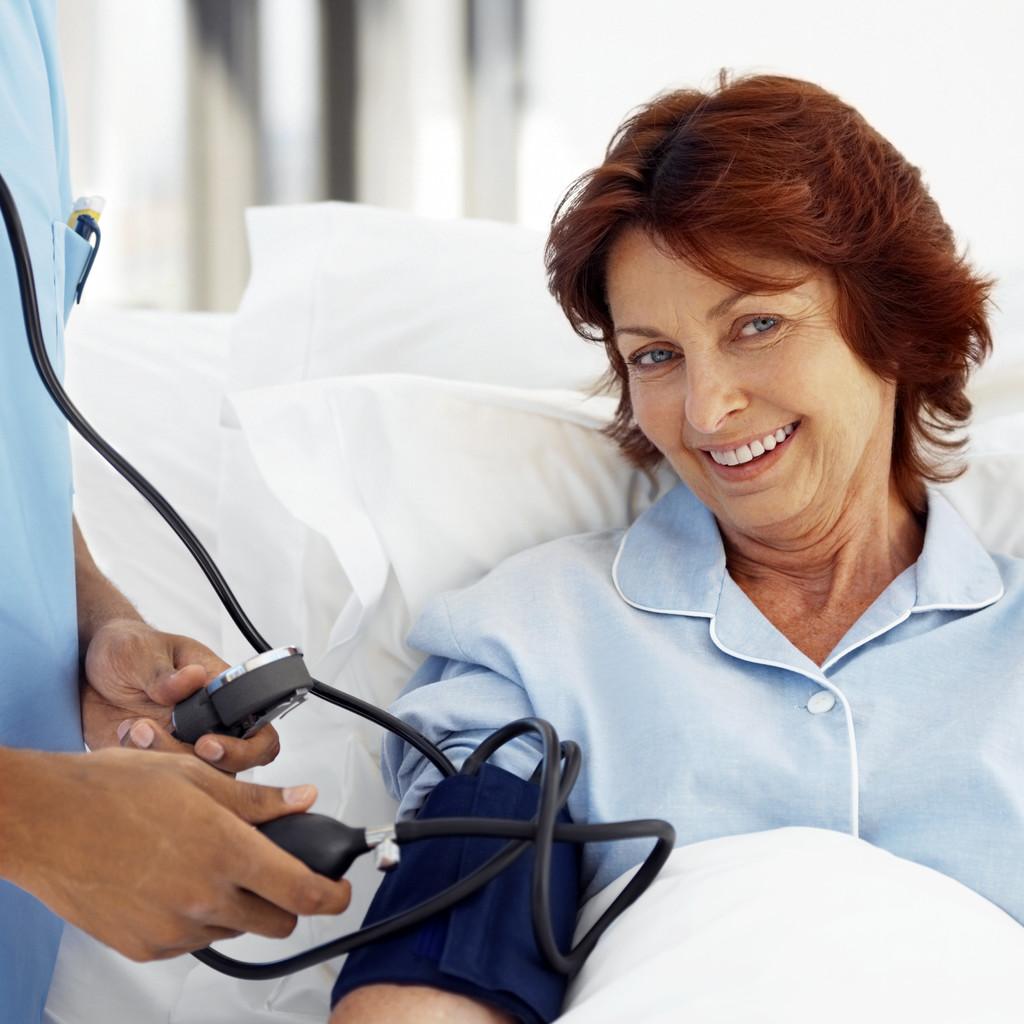 ‹#›
Short-Term Disability Policy
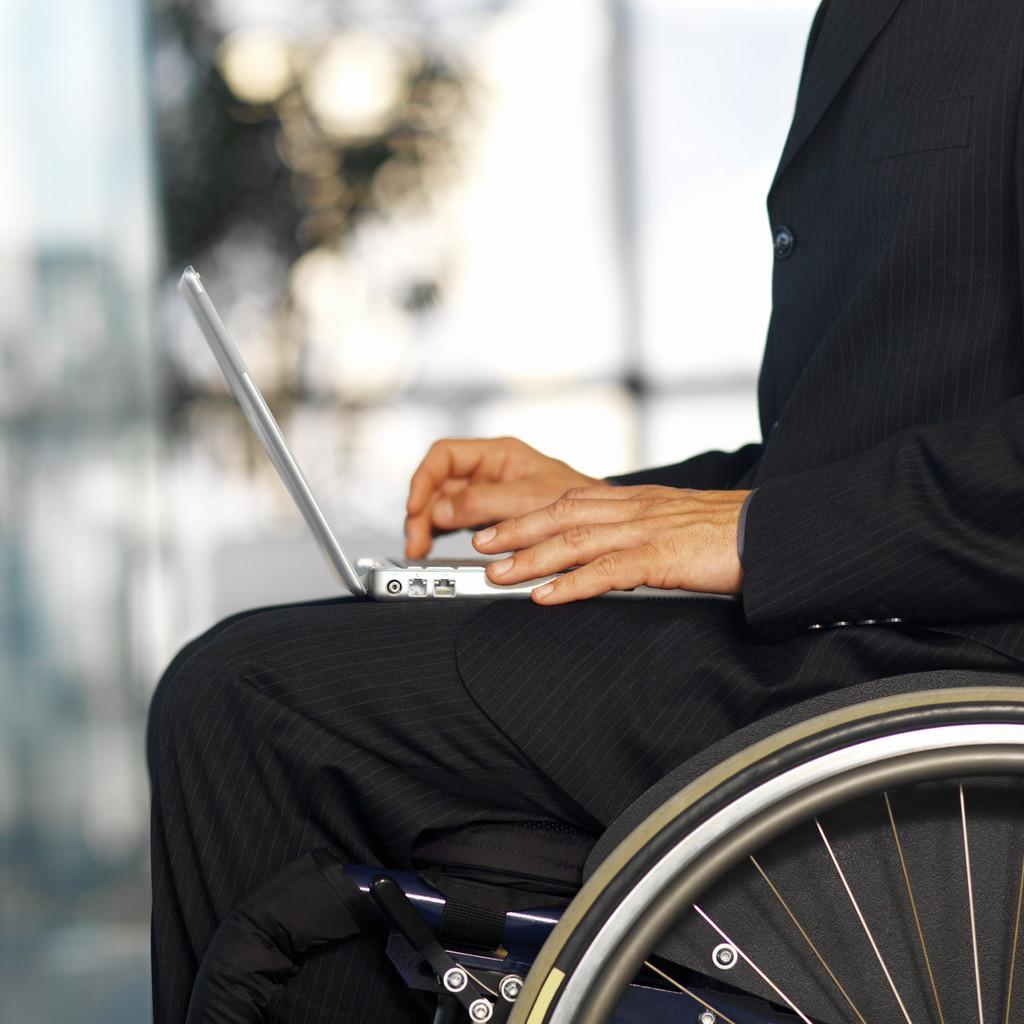 When does an employee get short-term disability?
Importance of timely application for short-term disability
Can employees use sick time during this time period?
Time paid is centrally funded and does not get charged to department.
‹#›
Communicating with Human Resources
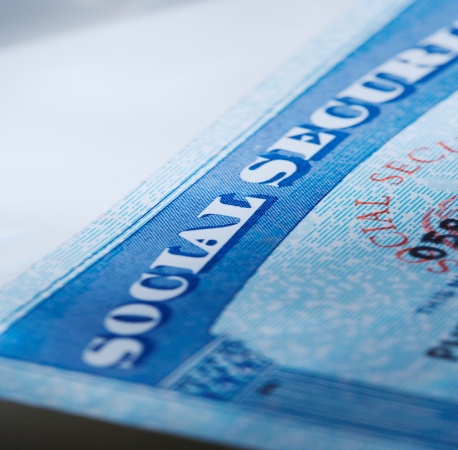 Do not email identifying information, such as, Social Security cards, bank information, medical information, etc. 
Communicate:
Via Campus Mail
Via Fax
Via ESS (Employee Self Service)
‹#›
Questions & Answers
Please complete an online evaluation of today’s event.
The evaluation link will be emailed out to you soon.
‹#›